hal foster: umetnik etnograf/etnografska estetika
’umetnik kao etnograf’ i ’etnografski obrt’ zapravo neupitno usvojene u studijama savremene umetnosti i studija kulture kao označitelji onih pristupa u savremenoj umetnosti/kulturi koji su po svom interesovanju za kulturnu drugost i po svojoj metodi umetničkog istraživanja bliski antropološkim proučavanjima

autorefleksivna razmatranja Jamesa Clifforda i Clifforda Geertza o etnografiji kao načinu razmišljanja i pisanja o kulturi iz ugla posmatranja sa učestvovanjem
umetnik proizvođač, Benjamin, 1934 – zahtevao da umetnici:
intervenišu kao revolucionarni radnici, na nivou sredstava za proizvodnju – da promene tehniku “tradicionalnih medija, da transformišu aparatus građanske kulture” i da
zauzme mesto uz proleterijat – “mesto dobrotvora, ideološkog pokrovitelja, nemoguće mesto”

Nova paradigma – strukturalno slična modelu ‘umetnika kao proizvođača’ – umetnik etnograf (produktivistički modela (i avangardni) o umetničkoj transformaciji kao mestu političke transformacije)
Ova paradigma takođe preispituje građansko-kapitalističke institucije umetnosti (muzej, akademija, tržište, mediji), njihova isključujuća određenja umetnika i umetnosti, identiteta i zajednice
Privilegovanje kulturne drugosti - supstancijalni aspekat u savremenim umetničkim praksama
Mesto političke transformacije – u polju drugog; proizvođač/društveno drugo; etnograf/kulturno ili antroploško drugo
Empatični intelektualac ili flanerija novog umetnika nomada?
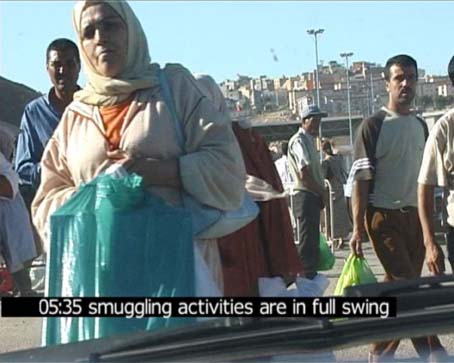 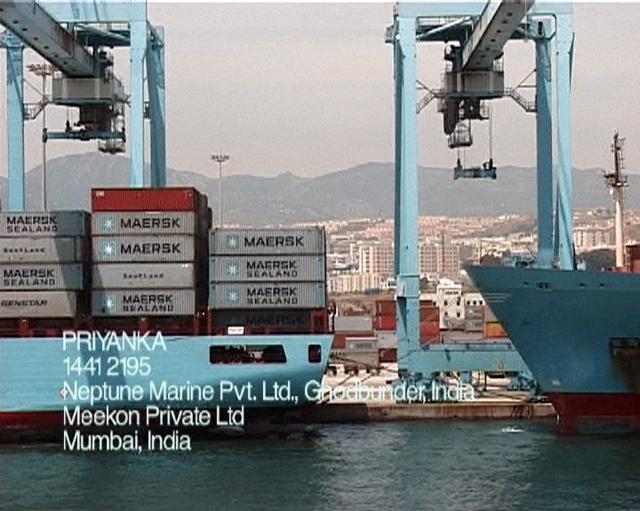 Ursula Biemann , EUROPLEX | 2003
VIDEO ESSAY, 20 MIN, IN COLLABORATION WITH ANGELA SANDERS
https://www.geobodies.org/art-and-videos/europlex
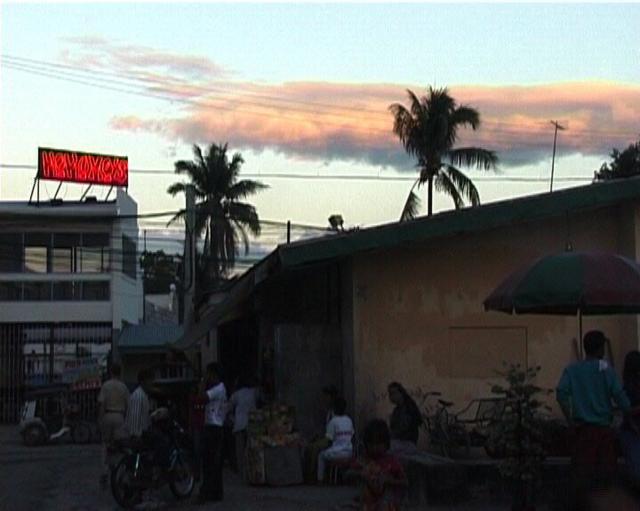 Ursula Biemann, REMOTE SENSING | 2003
VIDEO ESSAY, 53 MIN, https://www.geobodies.org/art-and-videos/remote-sensing
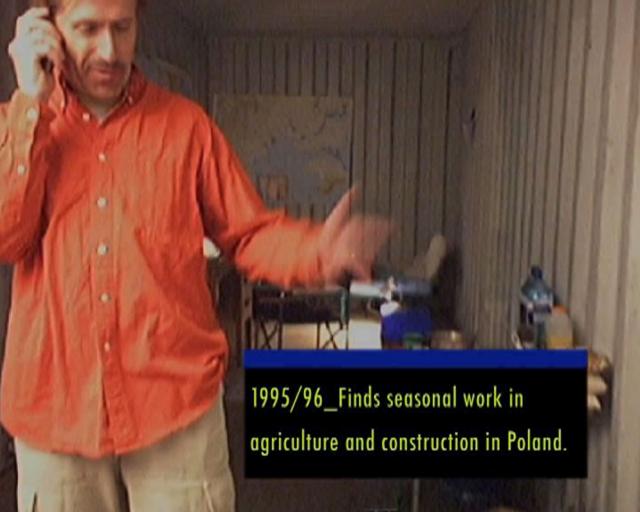 Ursula Biemann CONTAINED MOBILITY | 2004
Dvokanalna video instalacija, 20 MIN
https://www.geobodies.org/art-and-videos/contained-mobility
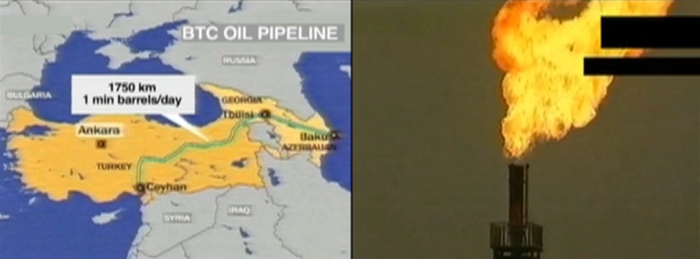 Ursula Biemann, iz Black Sea Files, 2005, dvokanalni video esej, 43 minutes and 54 seconds. 
https://www.geobodies.org/art-and-videos/black-sea-files
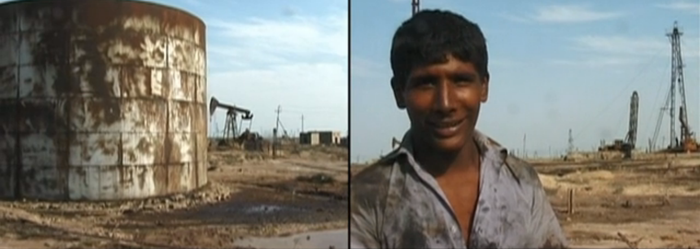 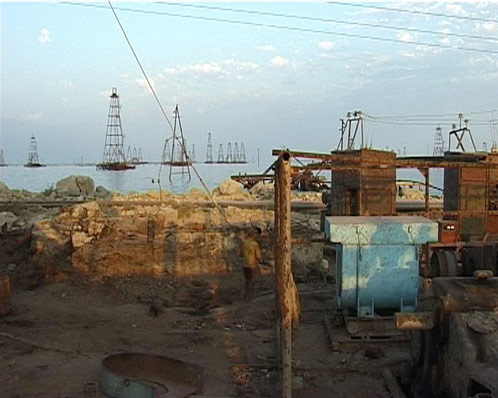 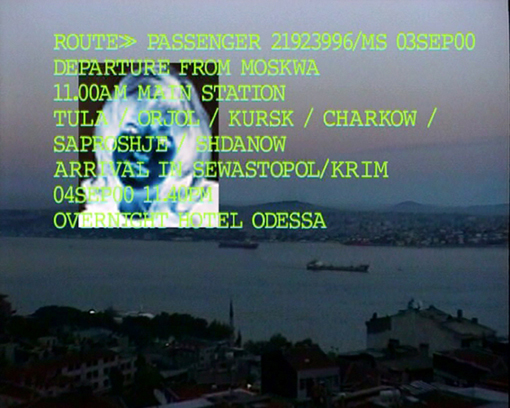 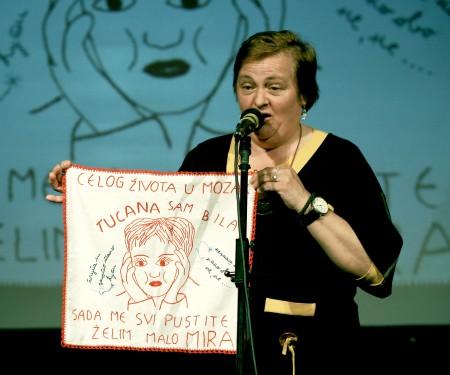 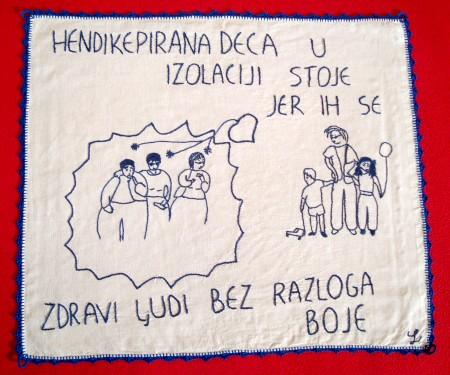 Lenka Zelenović  (ŠKART, Kuvarice)
2000. godine, Škart je angažovao domaćice po Srbiji da prave "kuvarice" - jednu gotovo zaboravljenu vrstu ručnog veza. Zajedno su smišljali slogane inteligentnije i drugačije od uobičajenih za tradicionalne "kuvarice".

http://www.supervizuelna.com/razgovori-skart-improvizacija-i-radna-disciplina/
http://milicamagazine.com/en/kuvarice-traditional-embroideries-new-wit-2/
https://www.vice.com/rs/article/gvzkey/feministicki-i-borbeni-vezovi-zena-srbije
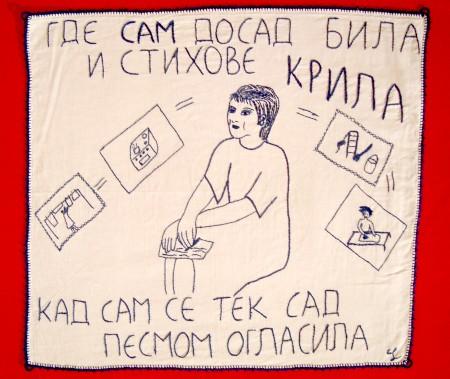 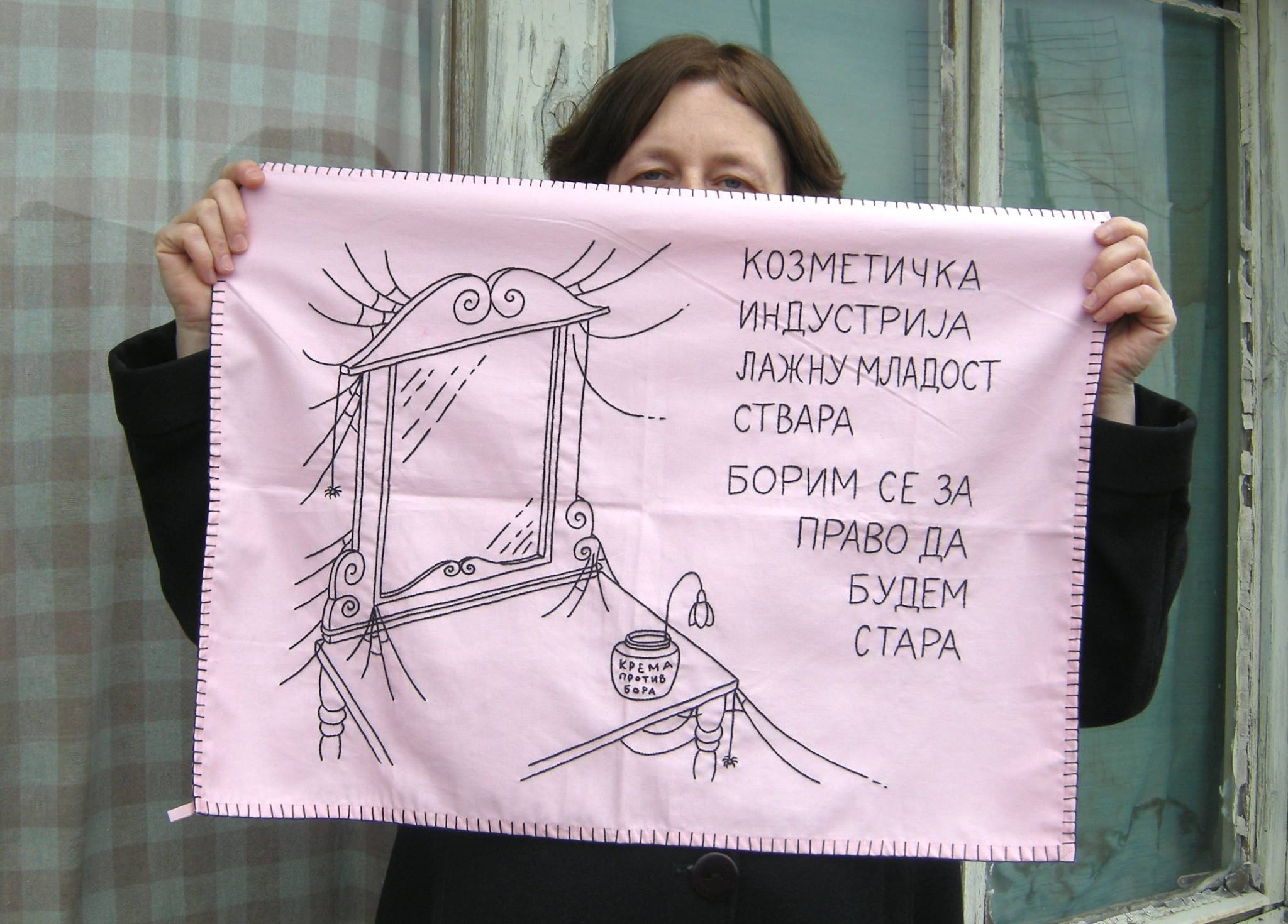 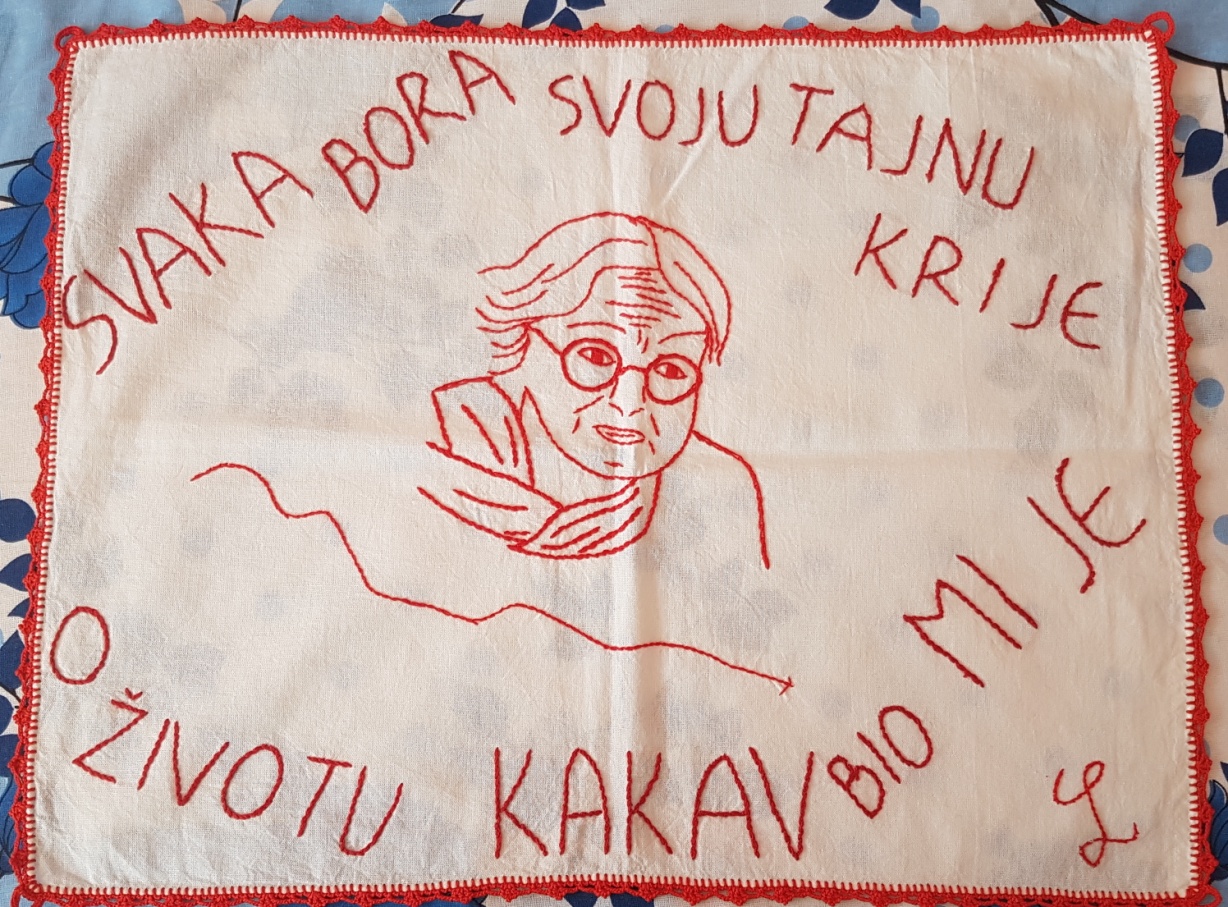 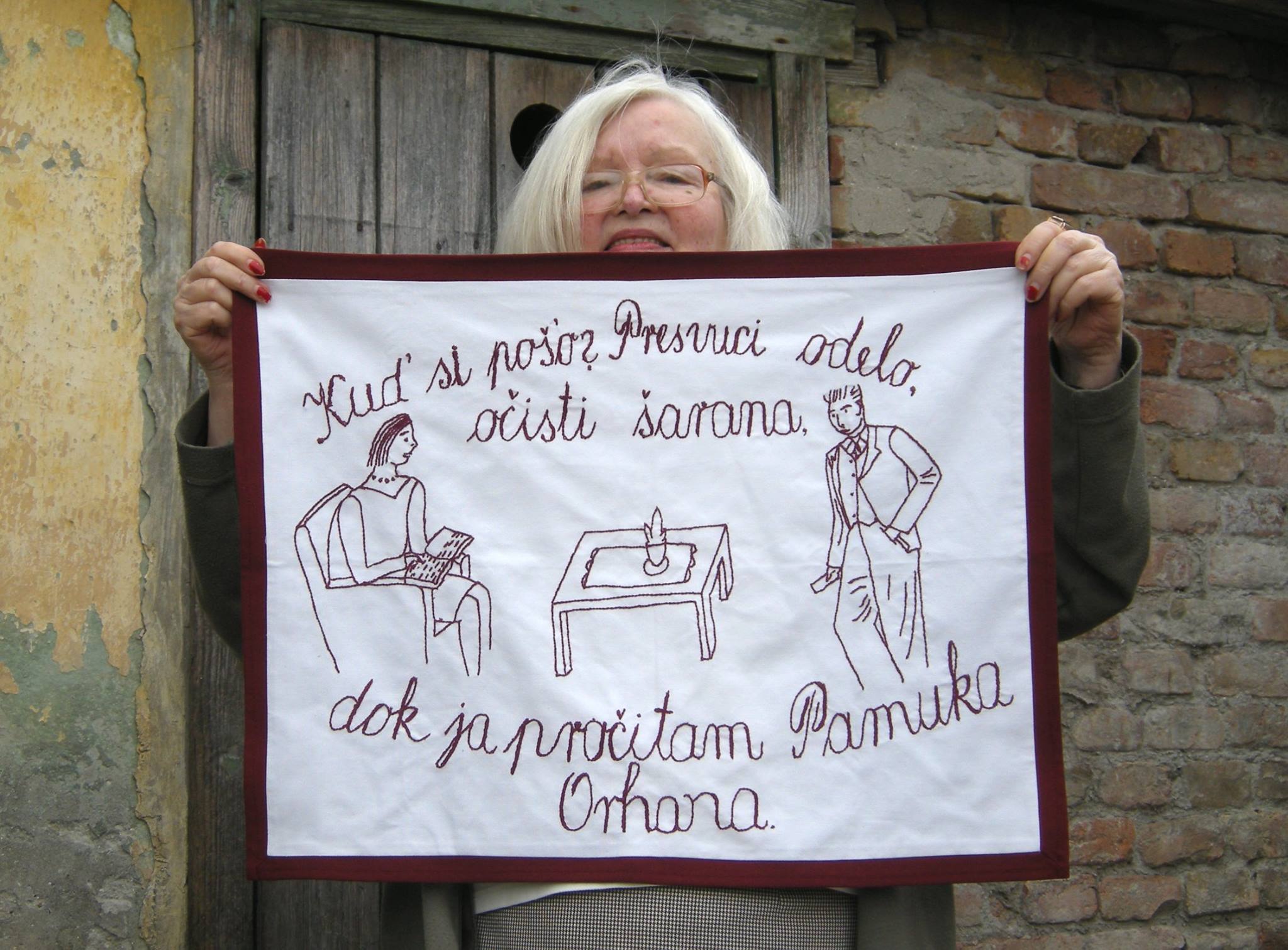 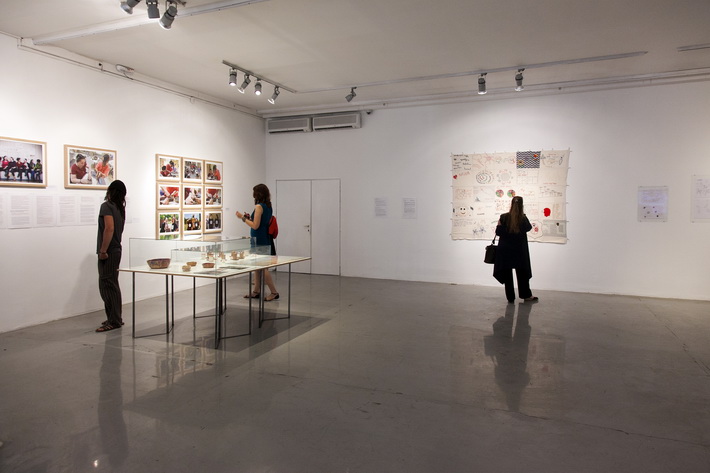 Tanja Ostojić, Leksikon Tanja Ostojić,
2011-2017

https://tanjaostojicshop.wordpress.com/2017/12/04/lexicon-of-tanjas-ostojic/
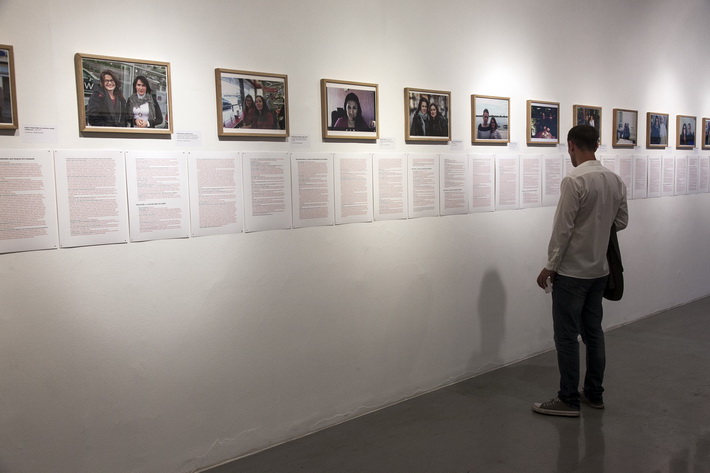 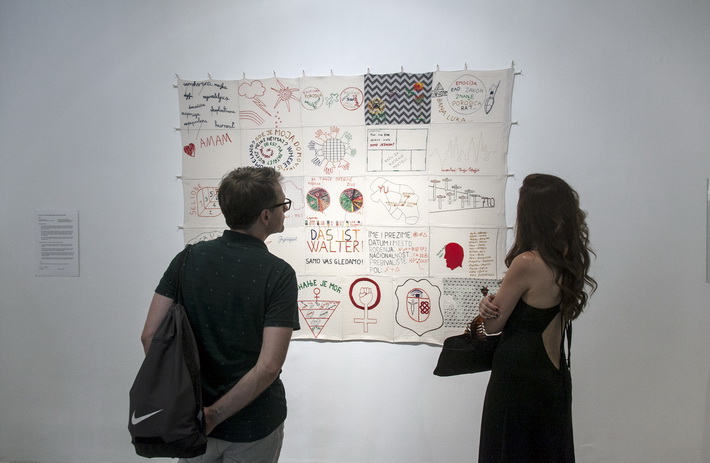 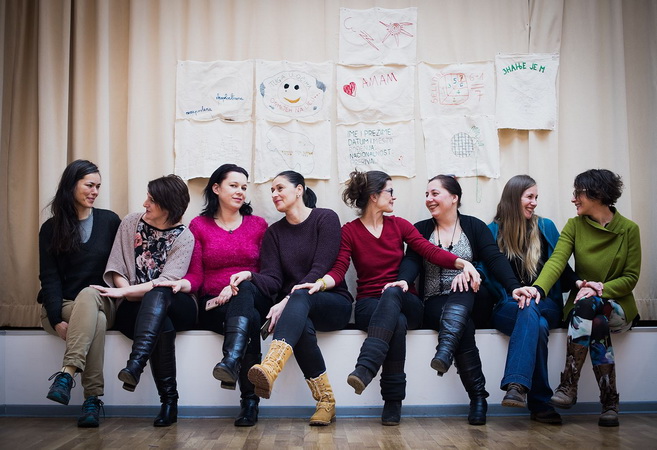 Participativni odnosno kolaborativni umetnički radovi se gotovo po pravilu realizuju kroz različite neumetničke prakse, često na granici političkog ili društvenog angažmana, i često u odsustvu standardnih umetničkih postupaka, medija, materijala, izraza, čak i bez ikakvog vizuelnog karaktera. Generišu ih ili konstruišu različite situacije kao odgovore na specifične kontekste
T. Hirschhorn Musée Précaire Albinet - rue Albinet Quartier du Landy, Aubervilliers 2004 (dir. Yvane Chapuis)
http://www.thomashirschhorn.com/about-the-musee-precaire-albinet/

http://www.thomashirschhornwebsite.com/wp-content/uploads/2018/11/INTERVIEW_TH_YR_ENGLISH.pdf

http://www.thomashirschhornwebsite.com/wp-content/uploads/2018/02/Entretien_Ranci%C3%A8re_Opuscule4_2010.pdf
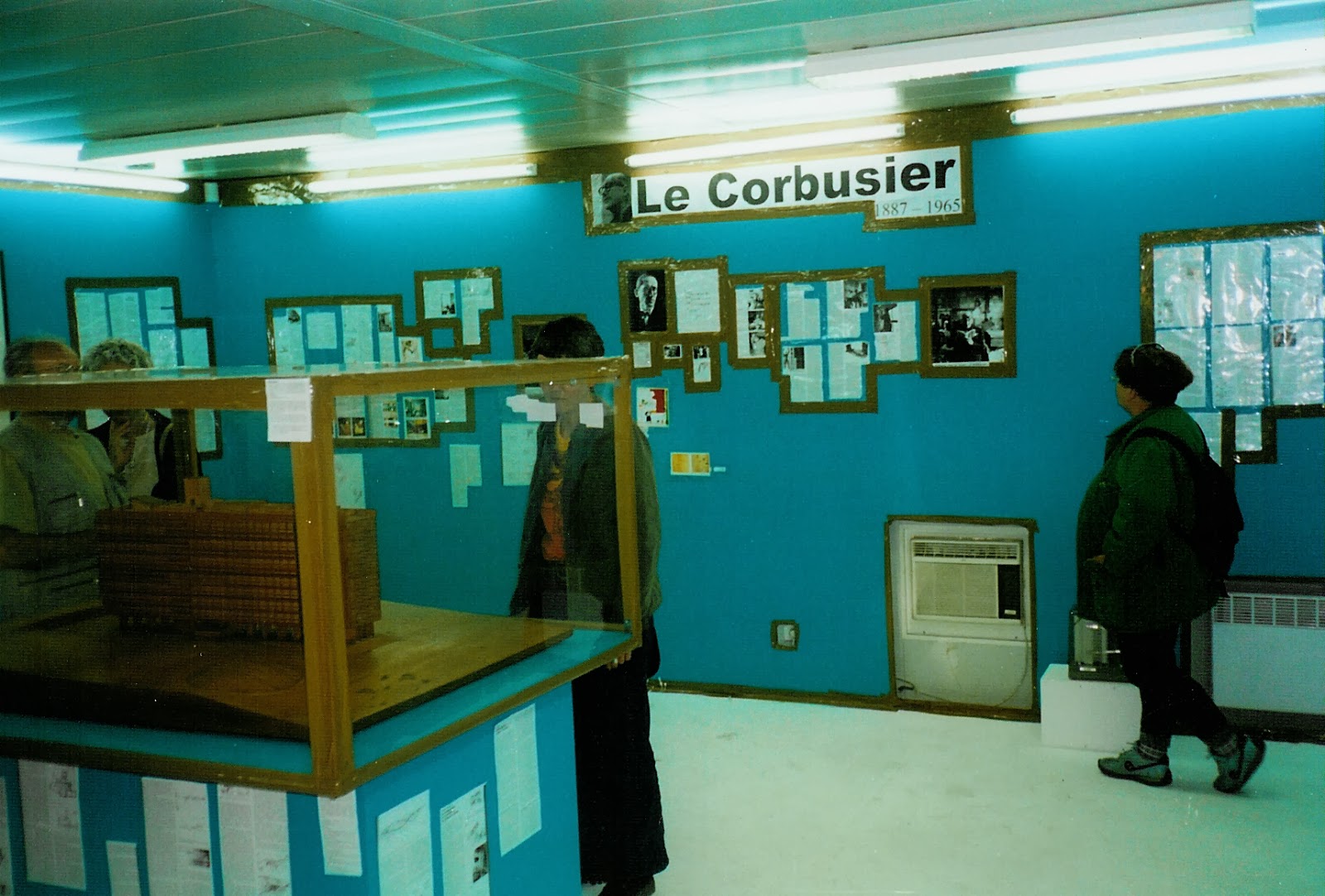 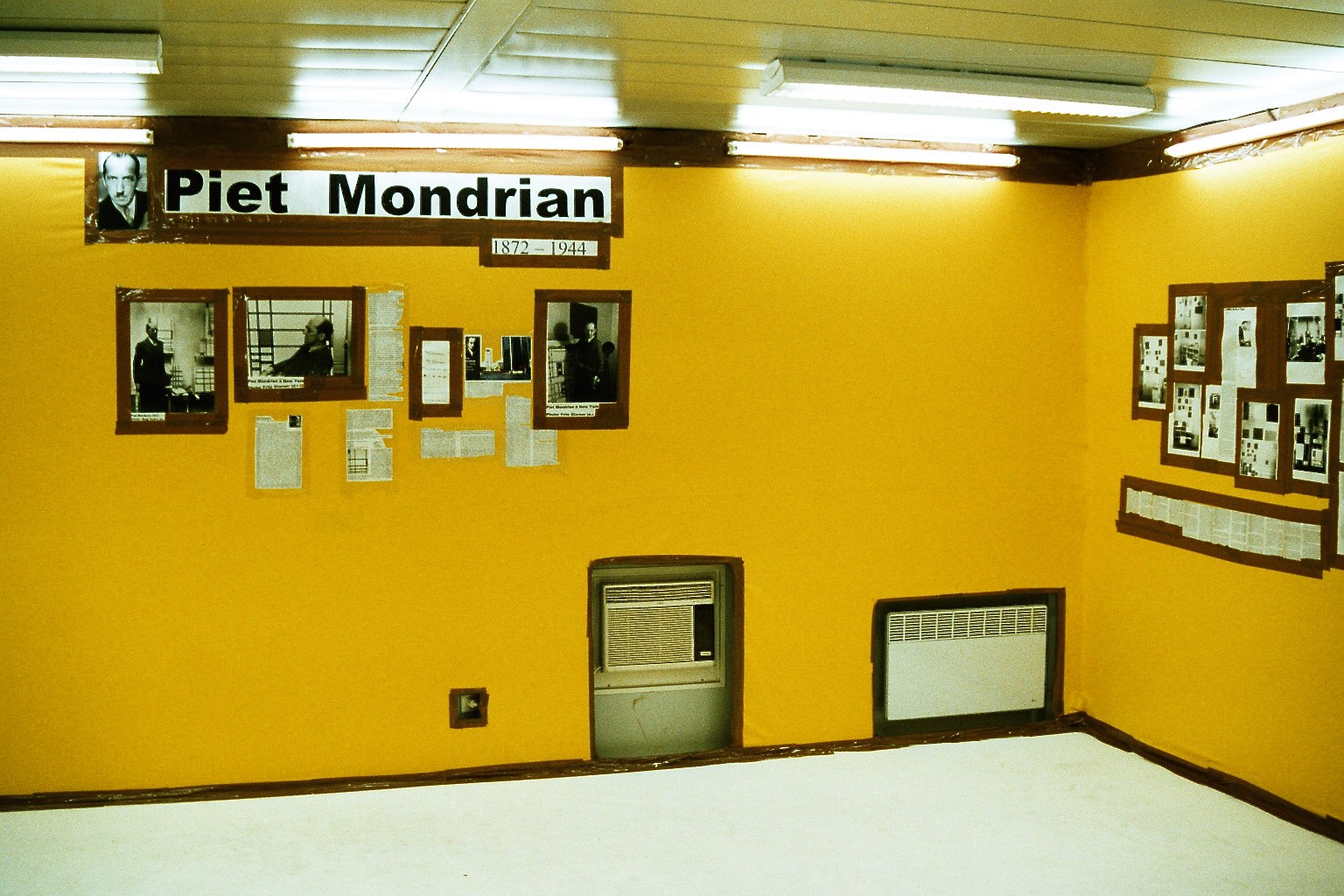 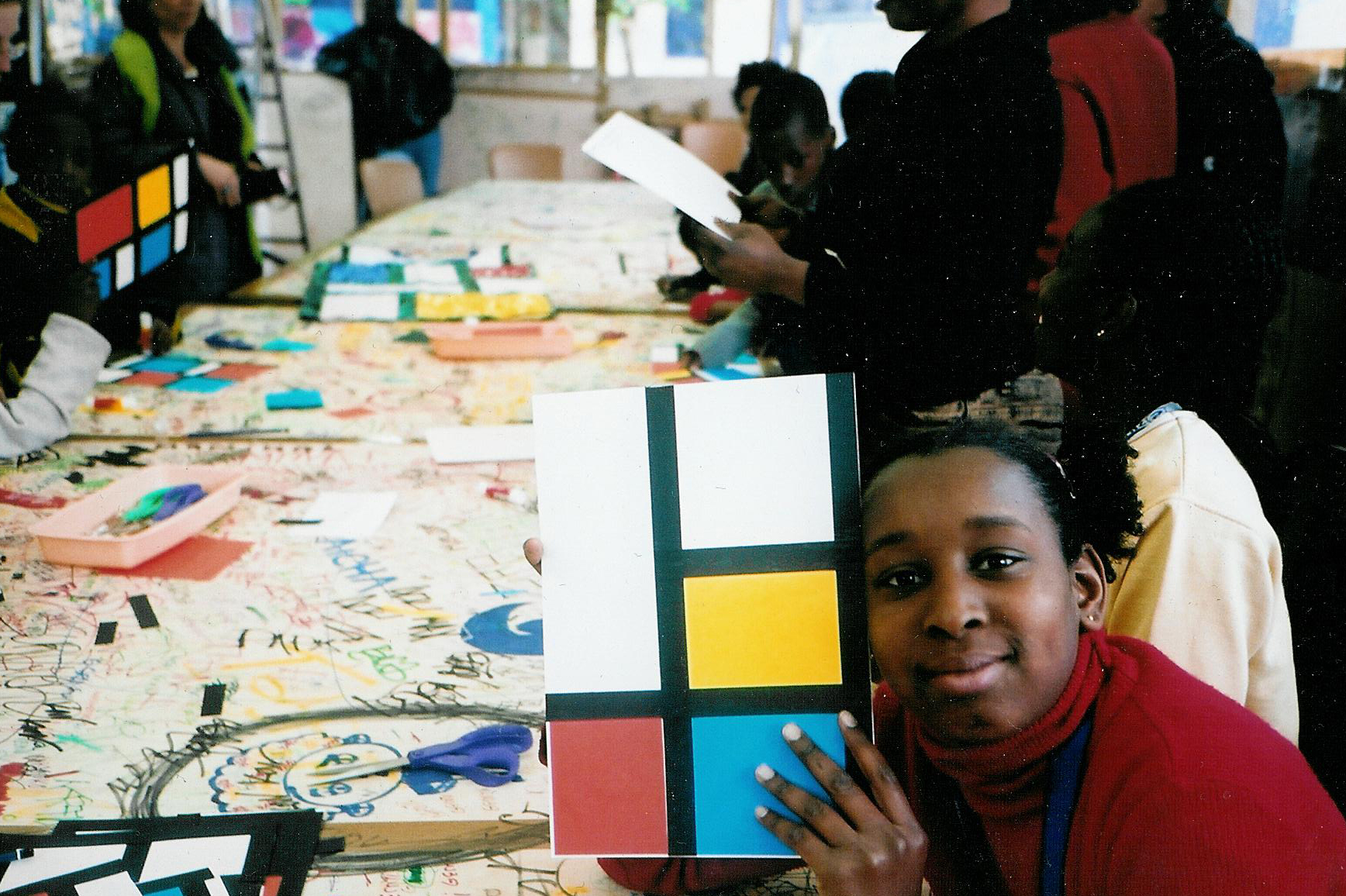 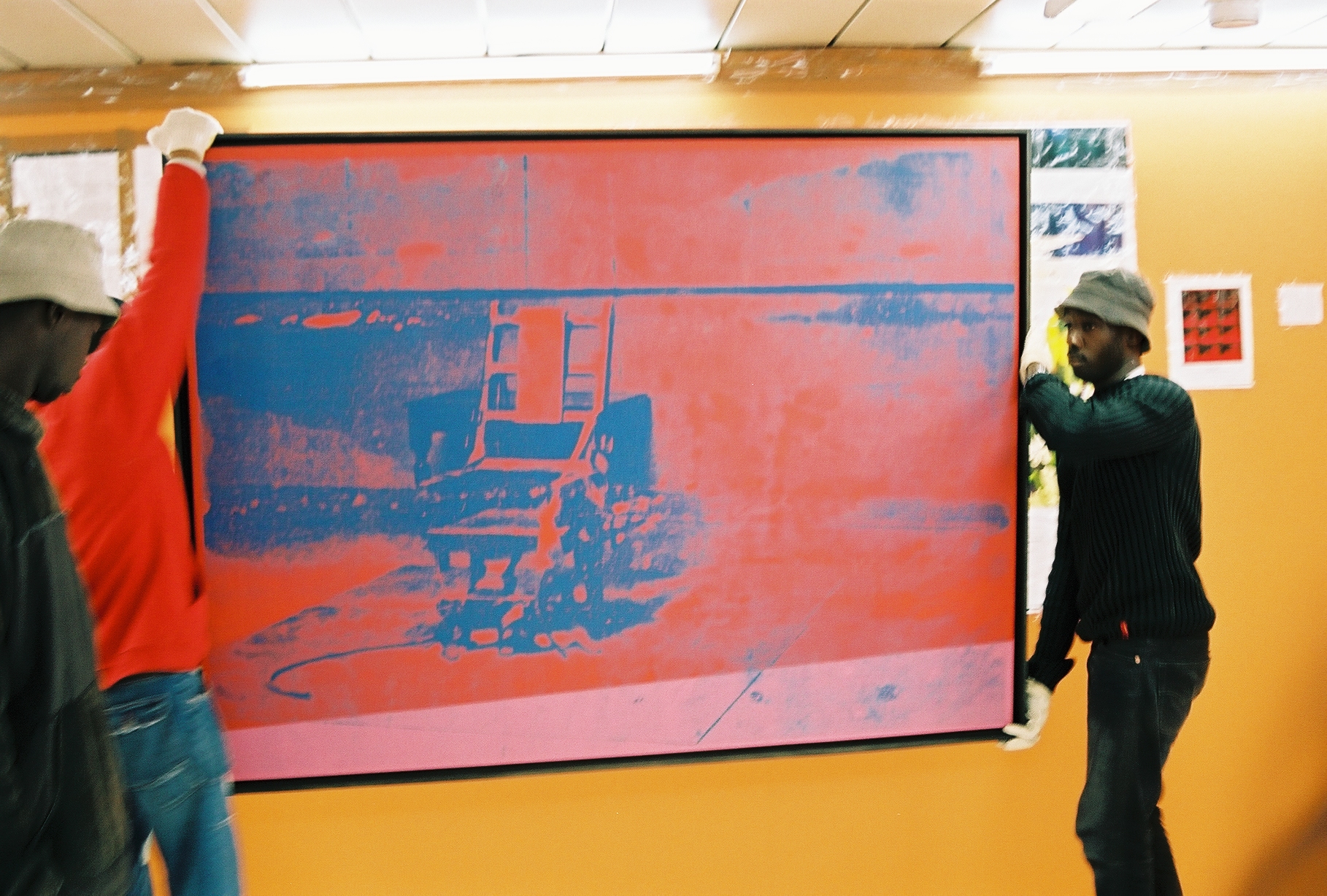 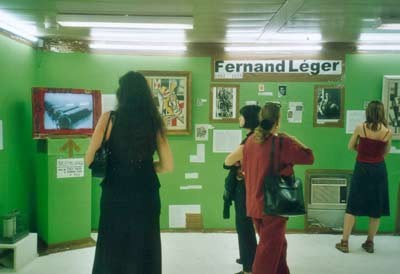 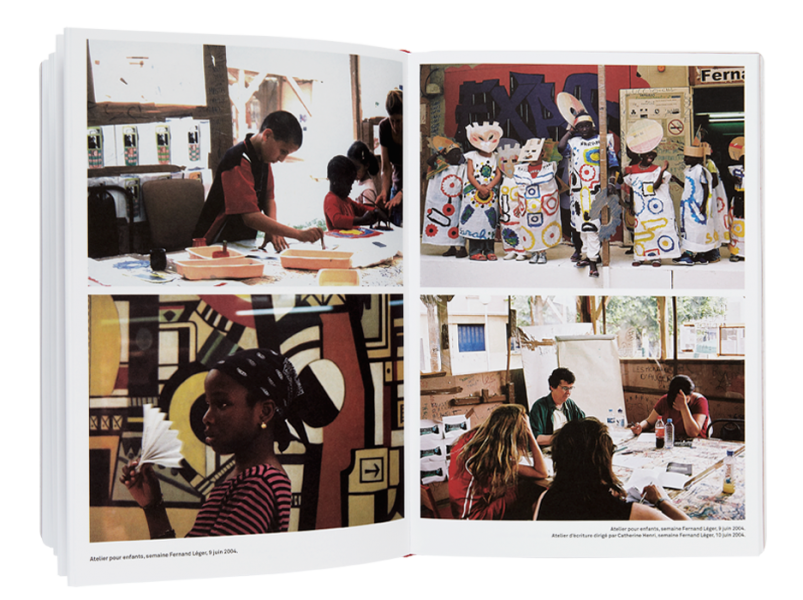 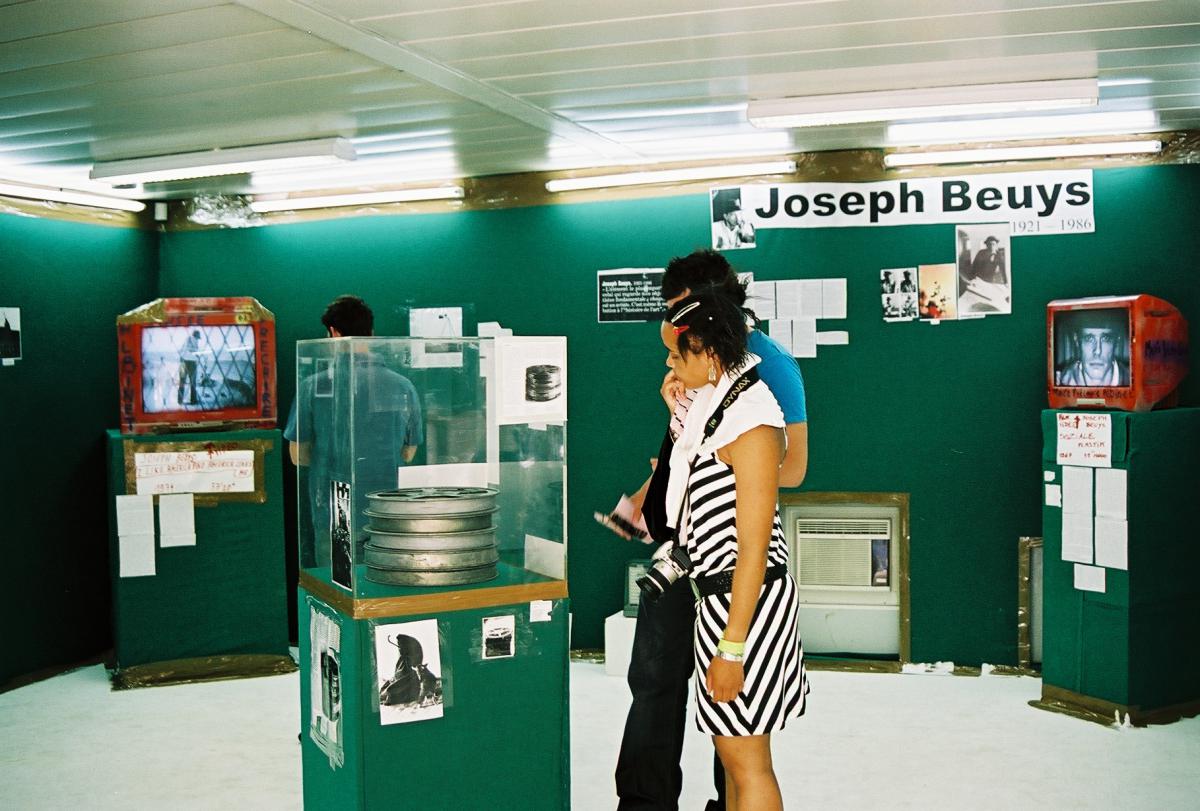 Ai Weiwei, Remembering, 2009, backpacks on the facade of the Haus der Kunst* (Munich)
“She lived happily for seven years in this world”  

https://www.youtube.com/watch?v=WIdlt3j9nKA

https://www.spiegel.de/international/world/chinese-artist-ai-weiwei-discusses-efforts-in-china-to-monitor-him-a-943719.html

https://www.aiweiwei.com/
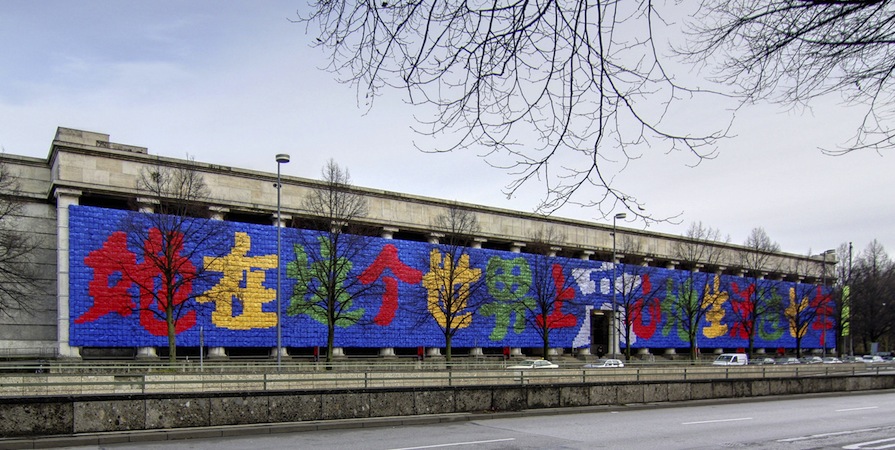 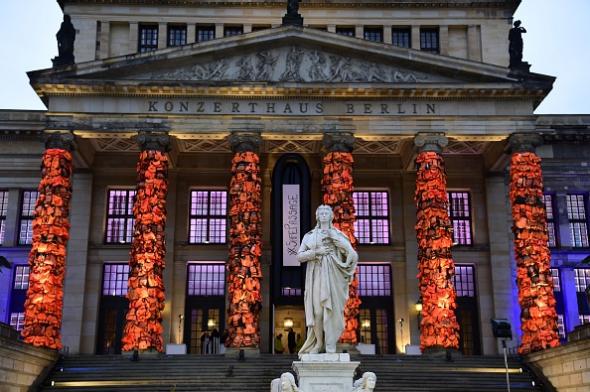 An art installation by Chinese artist Ai Weiwei that consists of life vests worn by refugees
Rirkrit Tiravanija: “Demonstration Drawings, 2015” @ 56th Venice Biennale 2015 
https://drawingroom.org.uk/uploads/secure/graphic_witness_a5_web.pdf
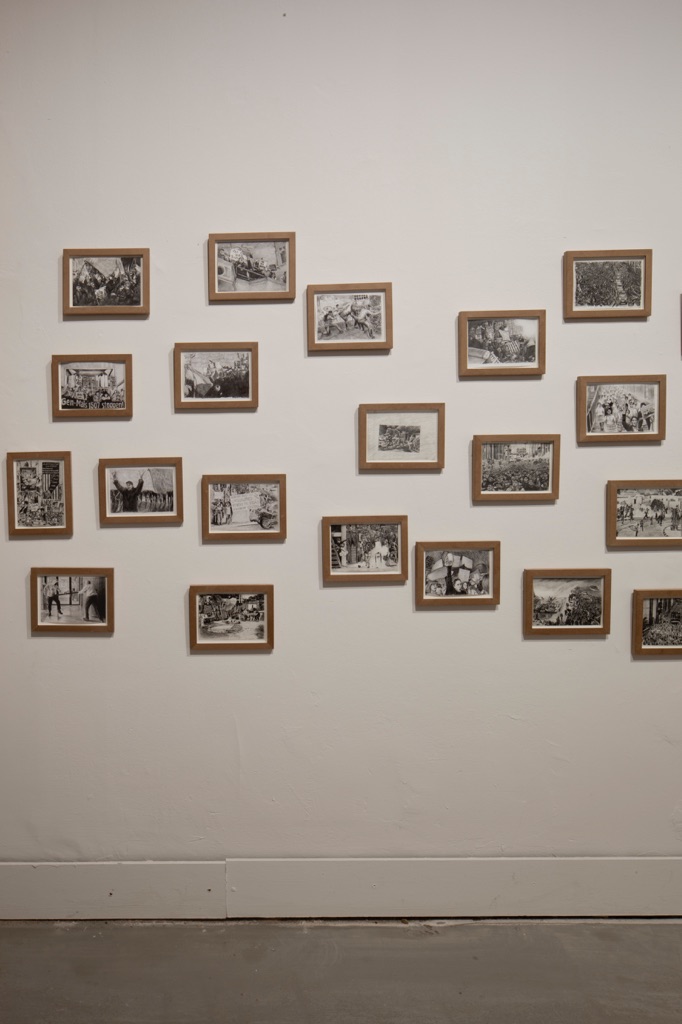 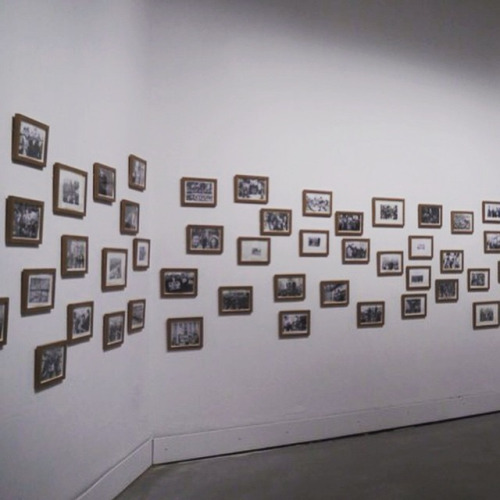 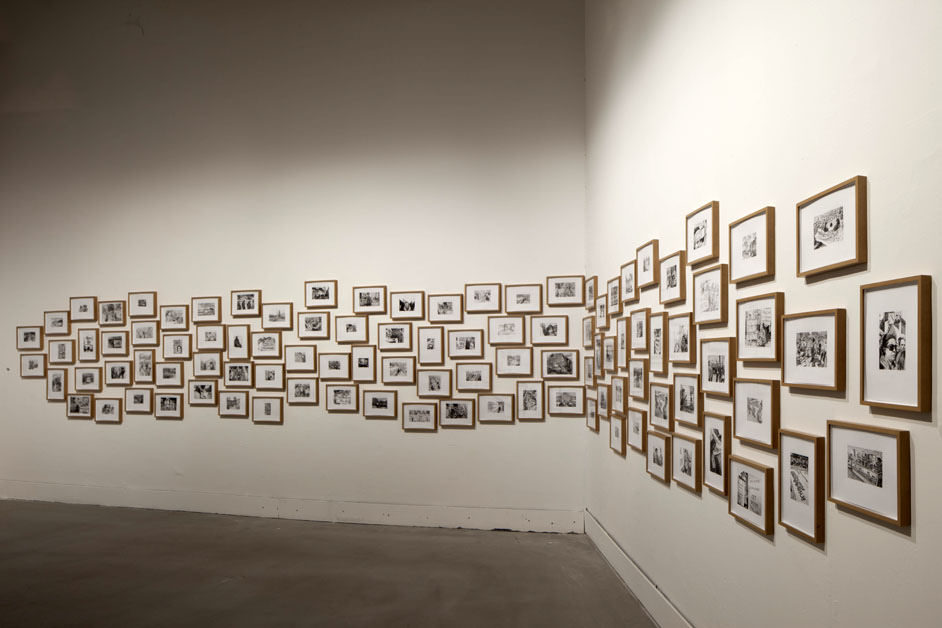 Rirkrit Tiravanija, Untitled (demonstration no. 174), 2006
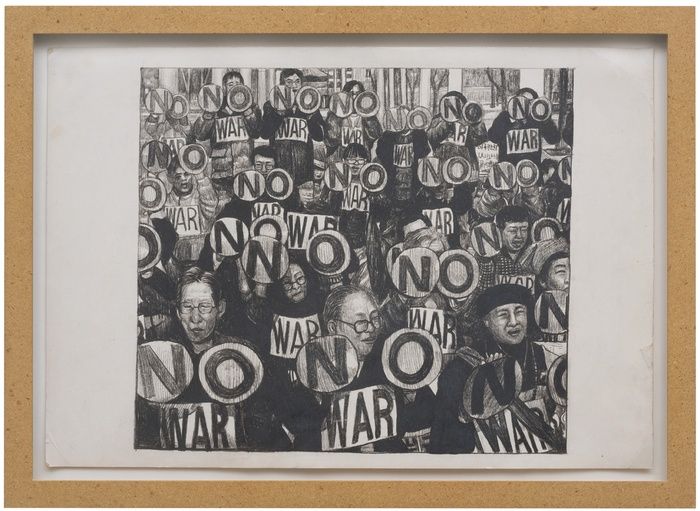 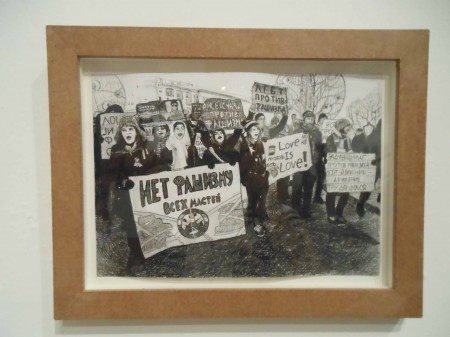 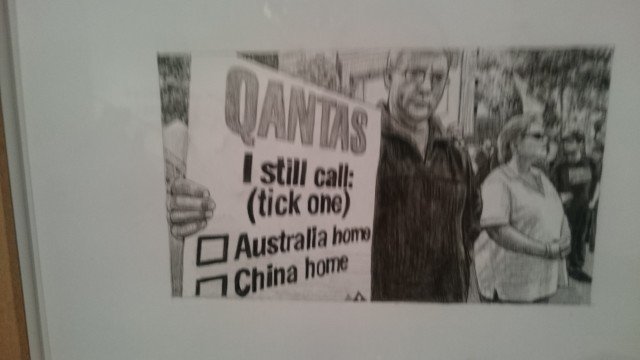 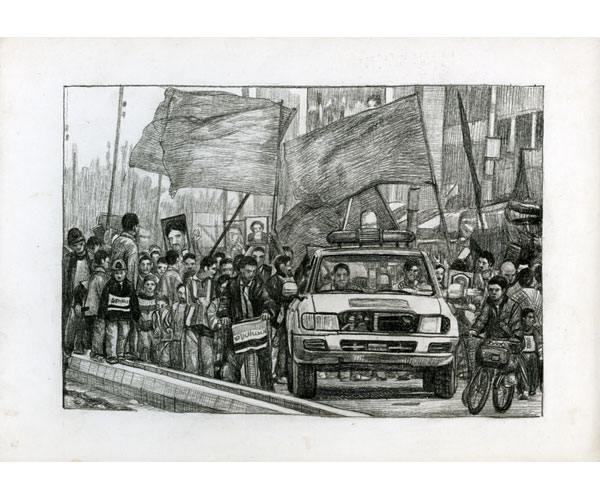 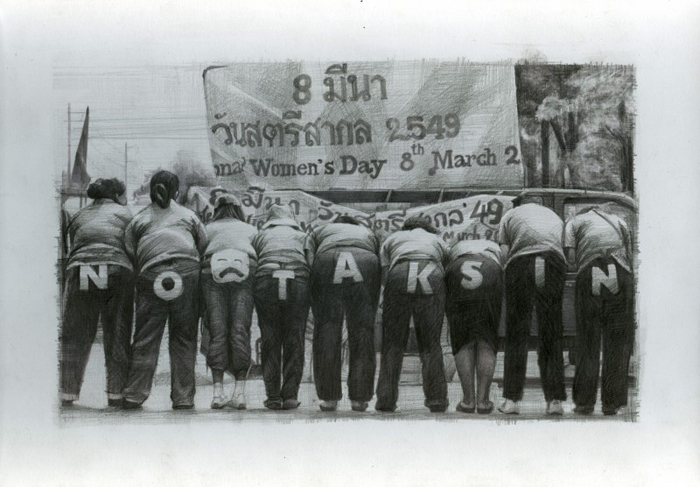 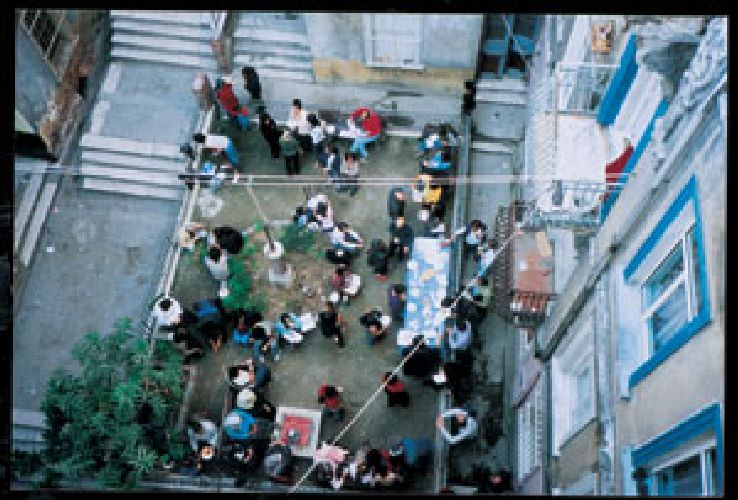 Oda Projesi (Özge Acıkkol, Günes Savas  Secil Yersel) space, Galata, Istanbul, Turkey

http://www.spatiul-public.ro/eng/Oda%20Projesi/Oda_Projesi.html

http://odaprojesi.blogspot.com/

http://yesillikler.blogspot.com/
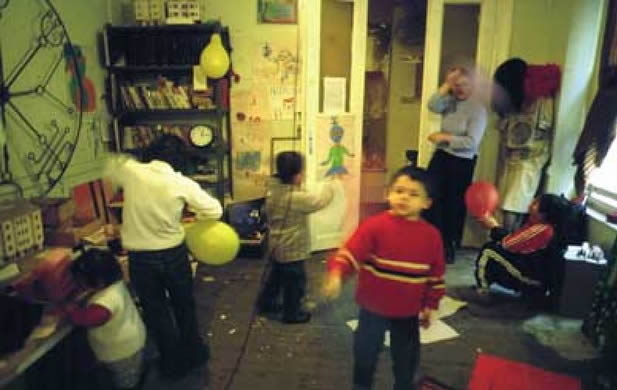